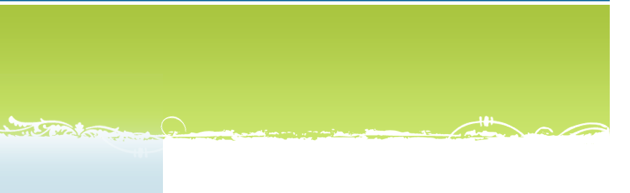 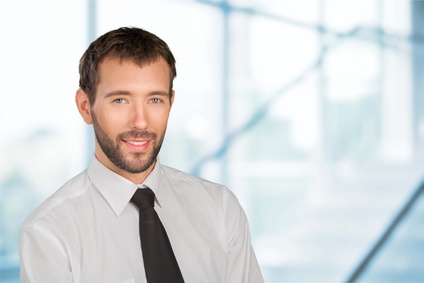 Vincent BOGUINA
Titulo do trabalho
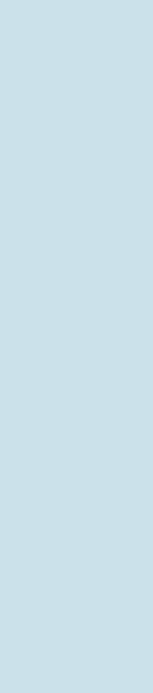 Criativo
Comunicação
Sério
Organizado